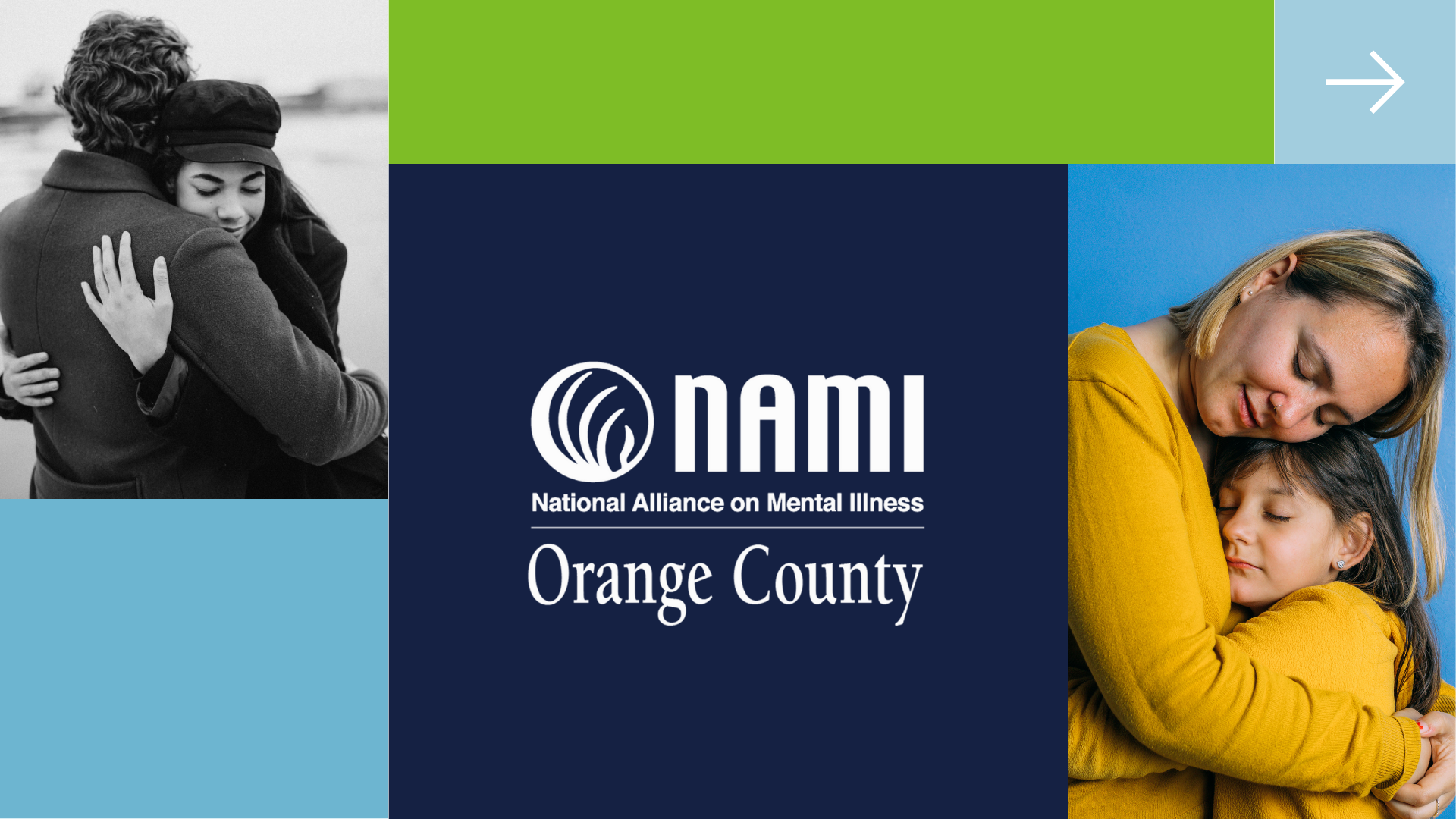 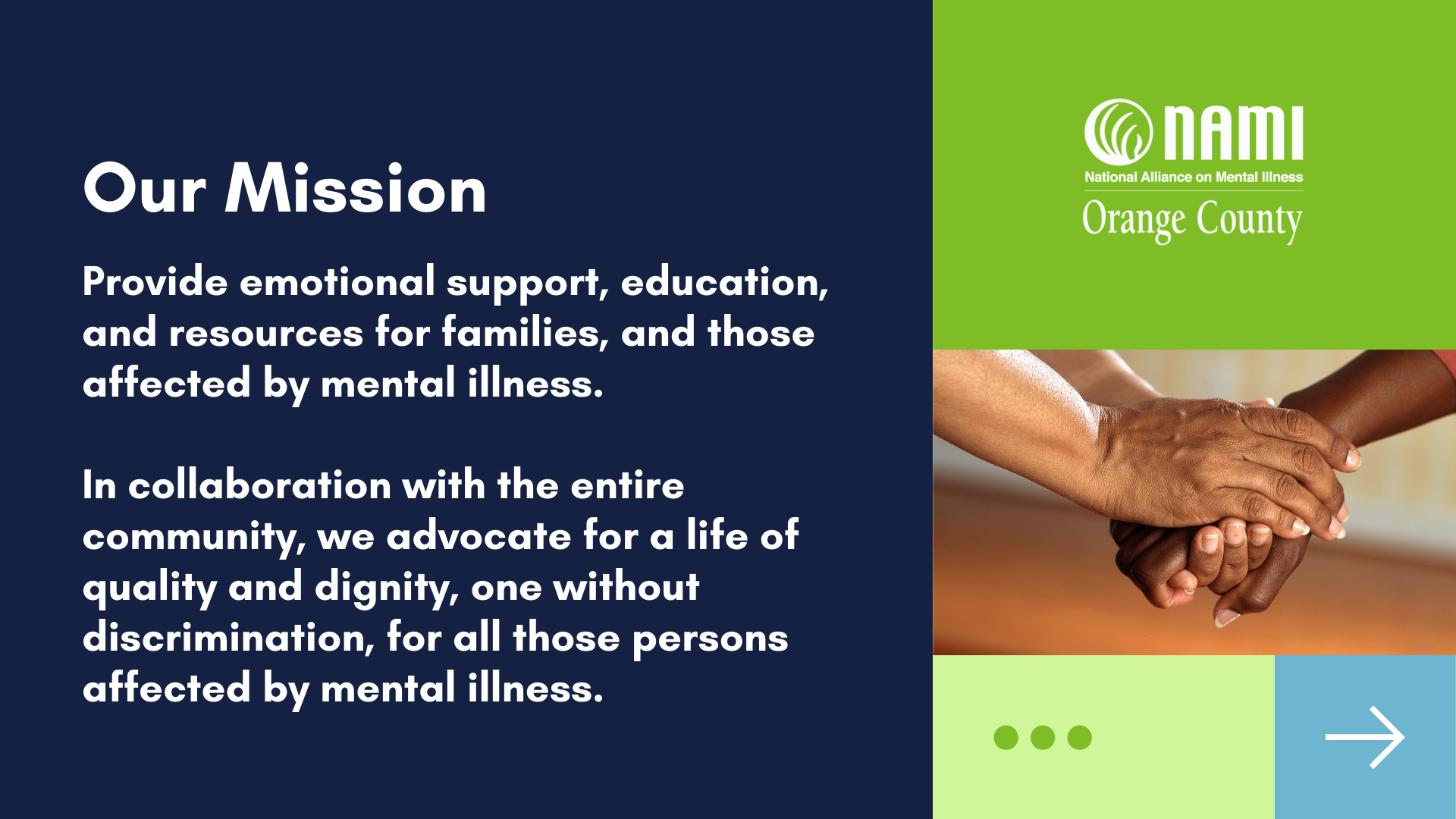 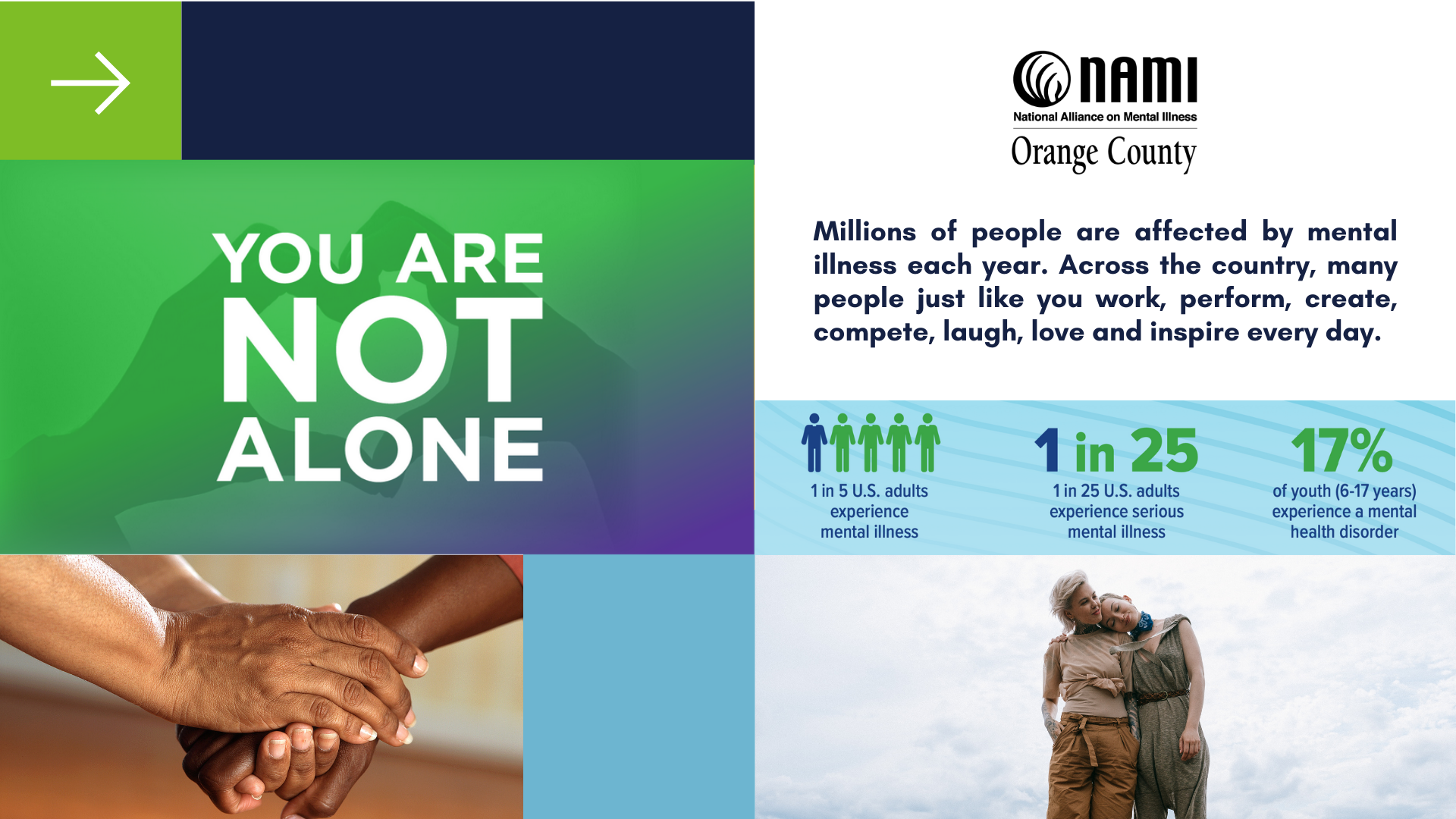 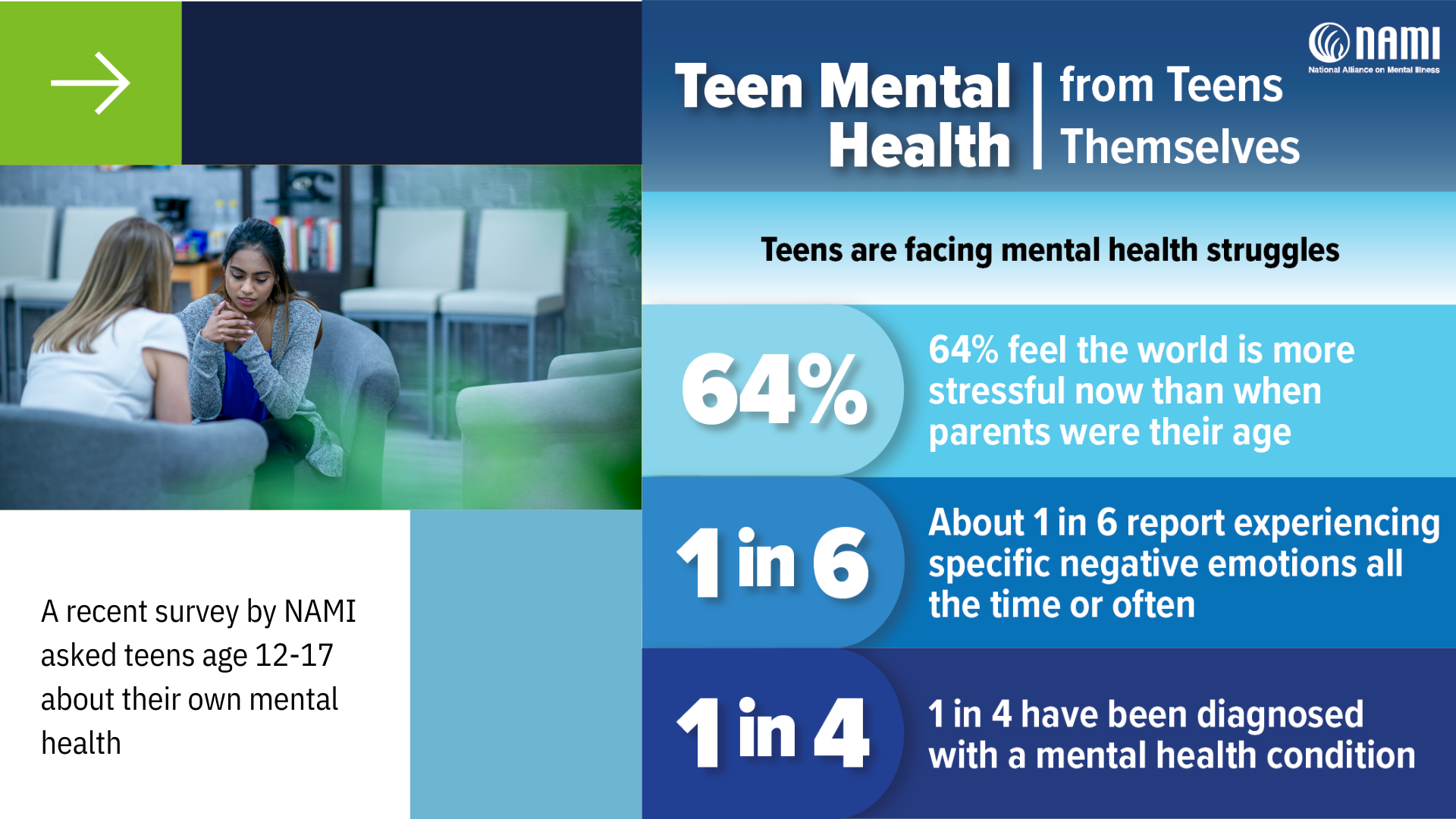 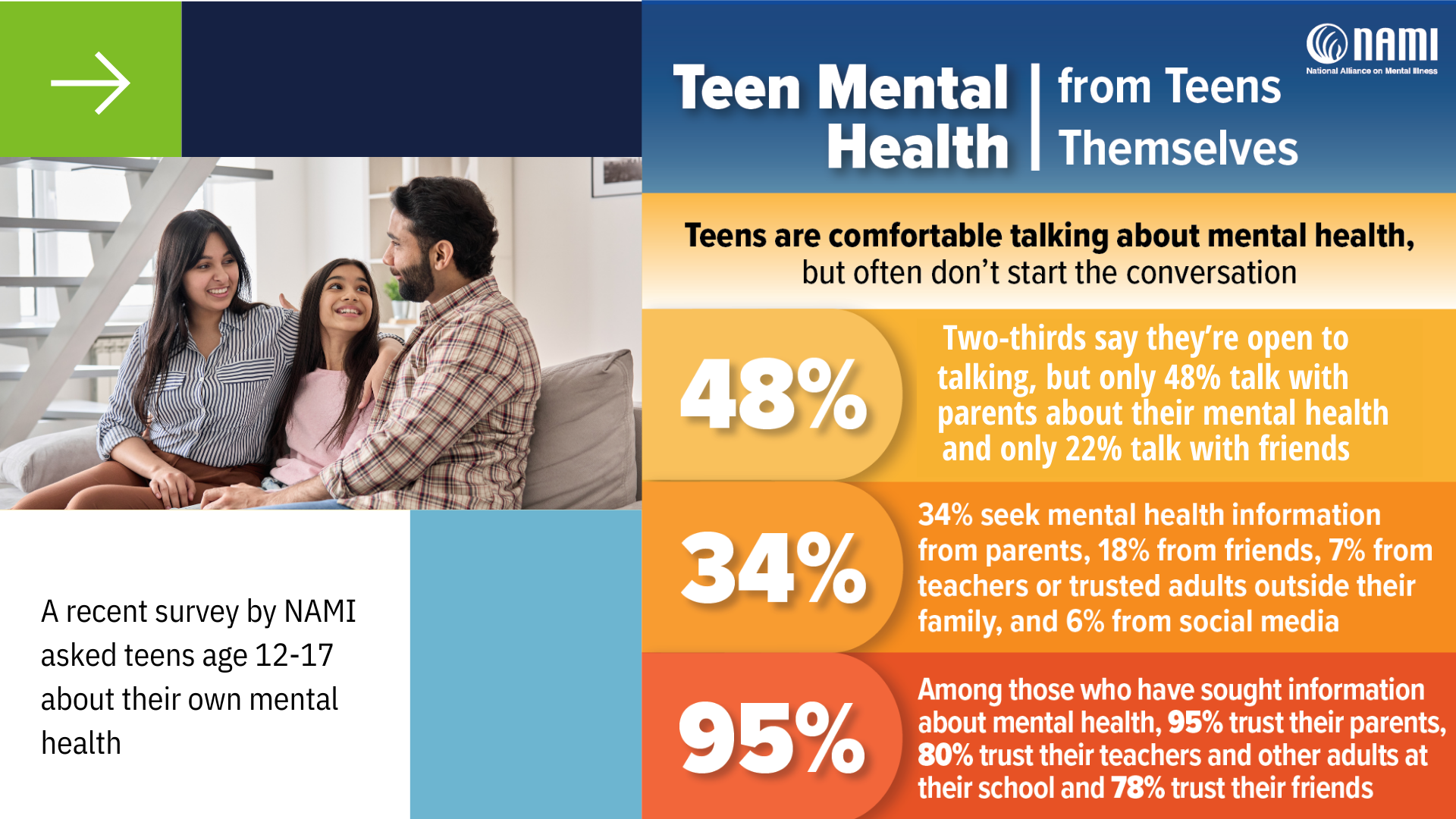 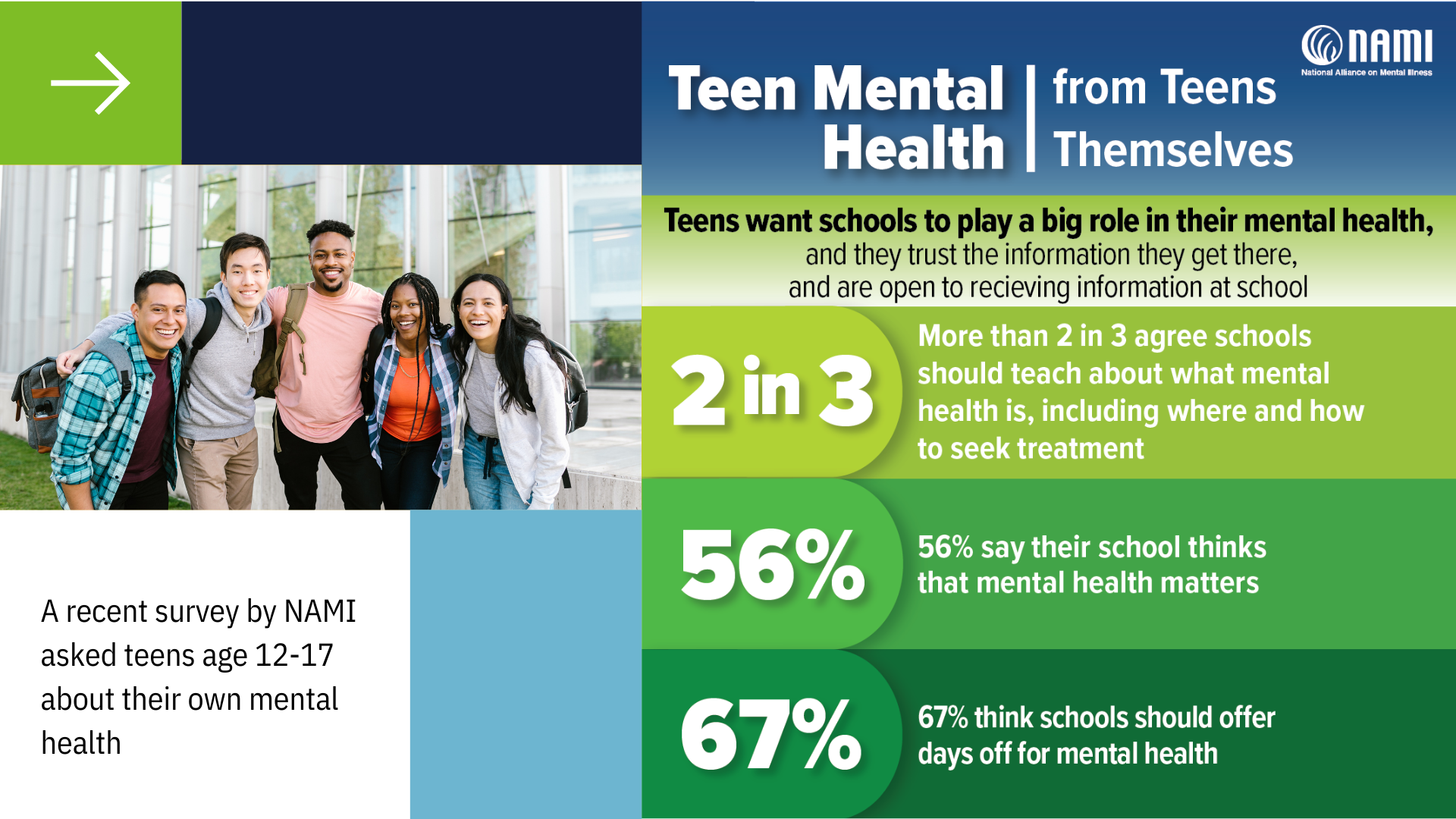 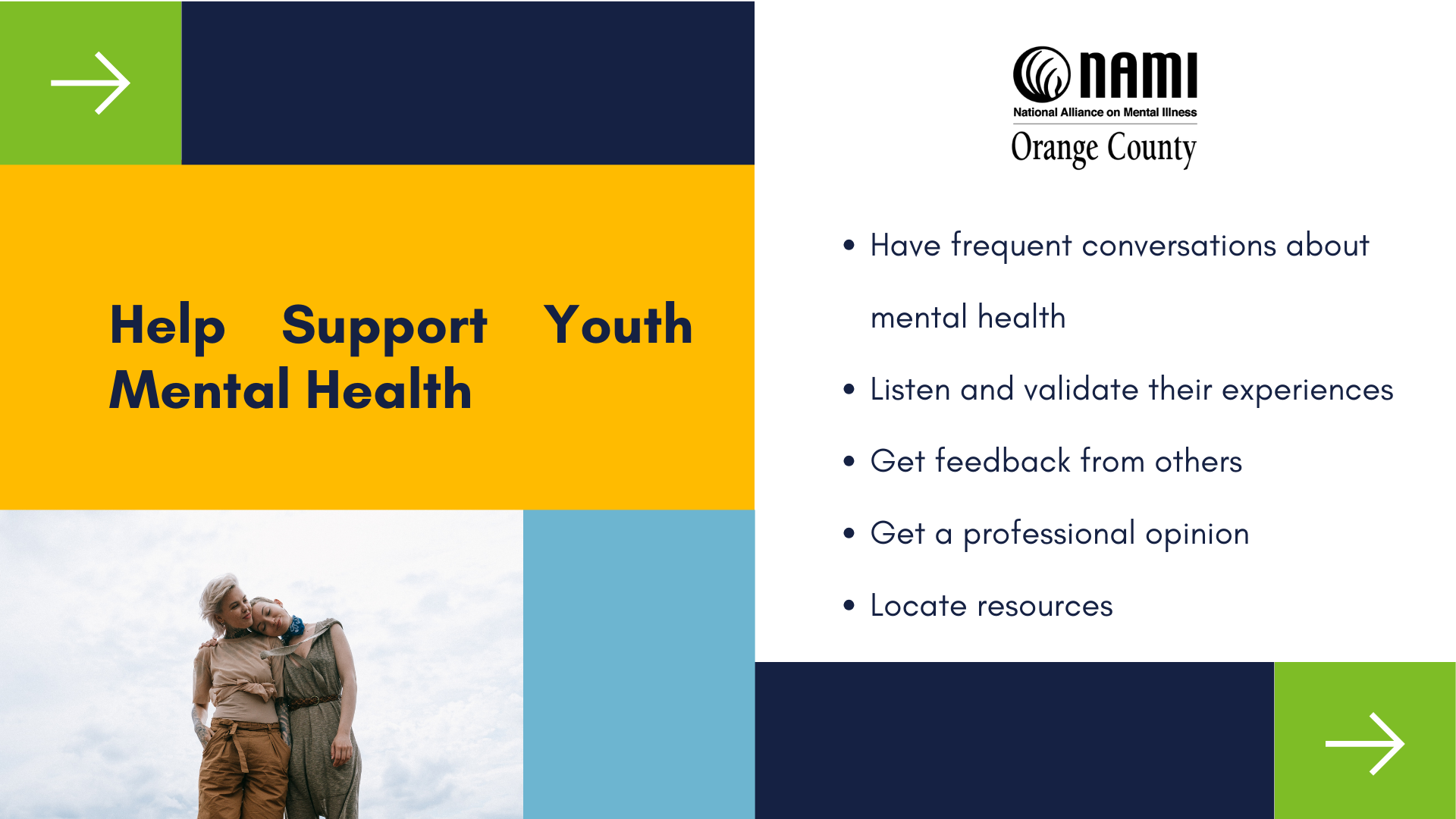 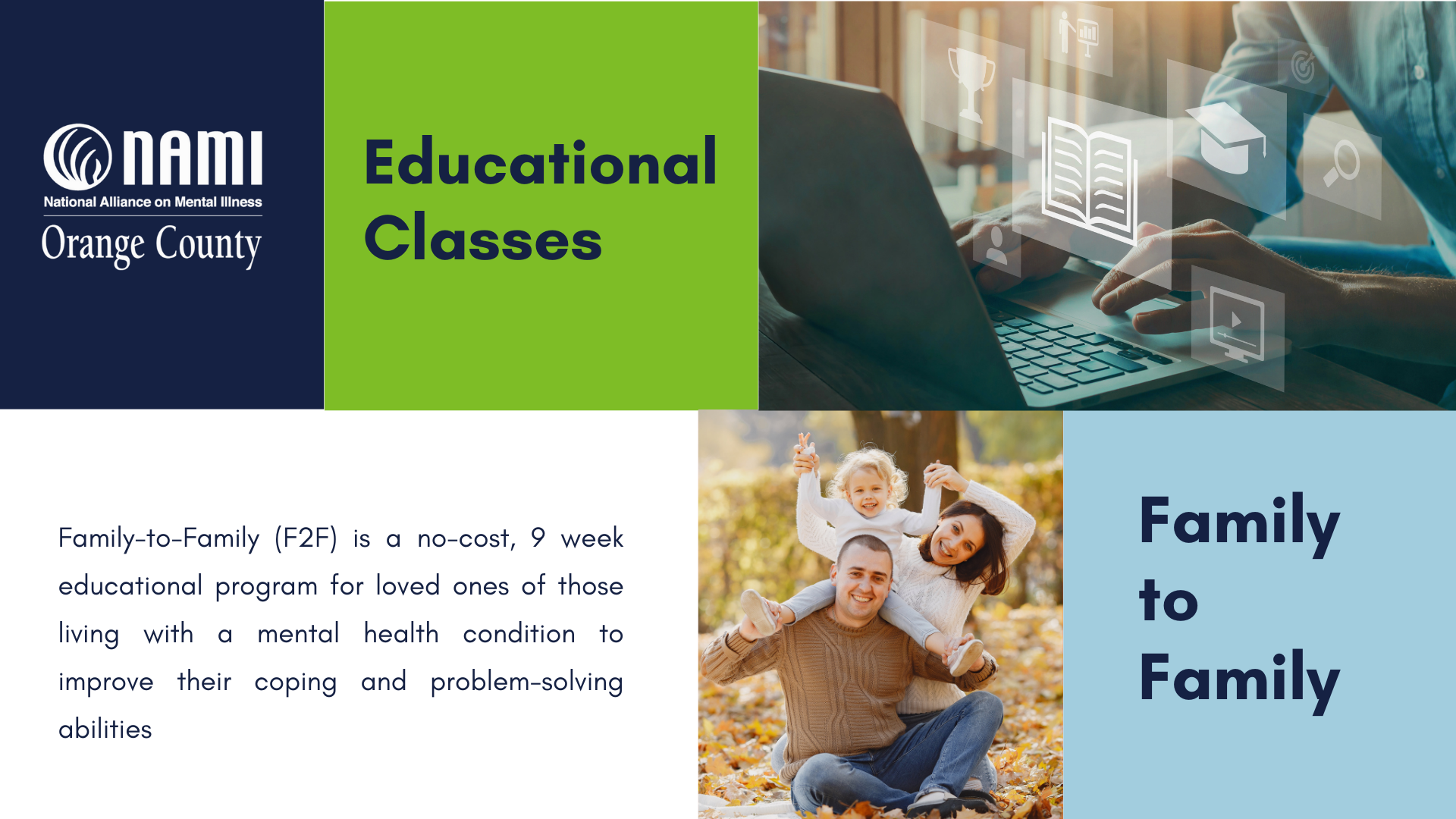 [Speaker Notes: Topics: Basics of mental health, mental health conditions, communications skills, boundary setting, treatment, advocacy, self-care all focused on how family members can support their loved ones]
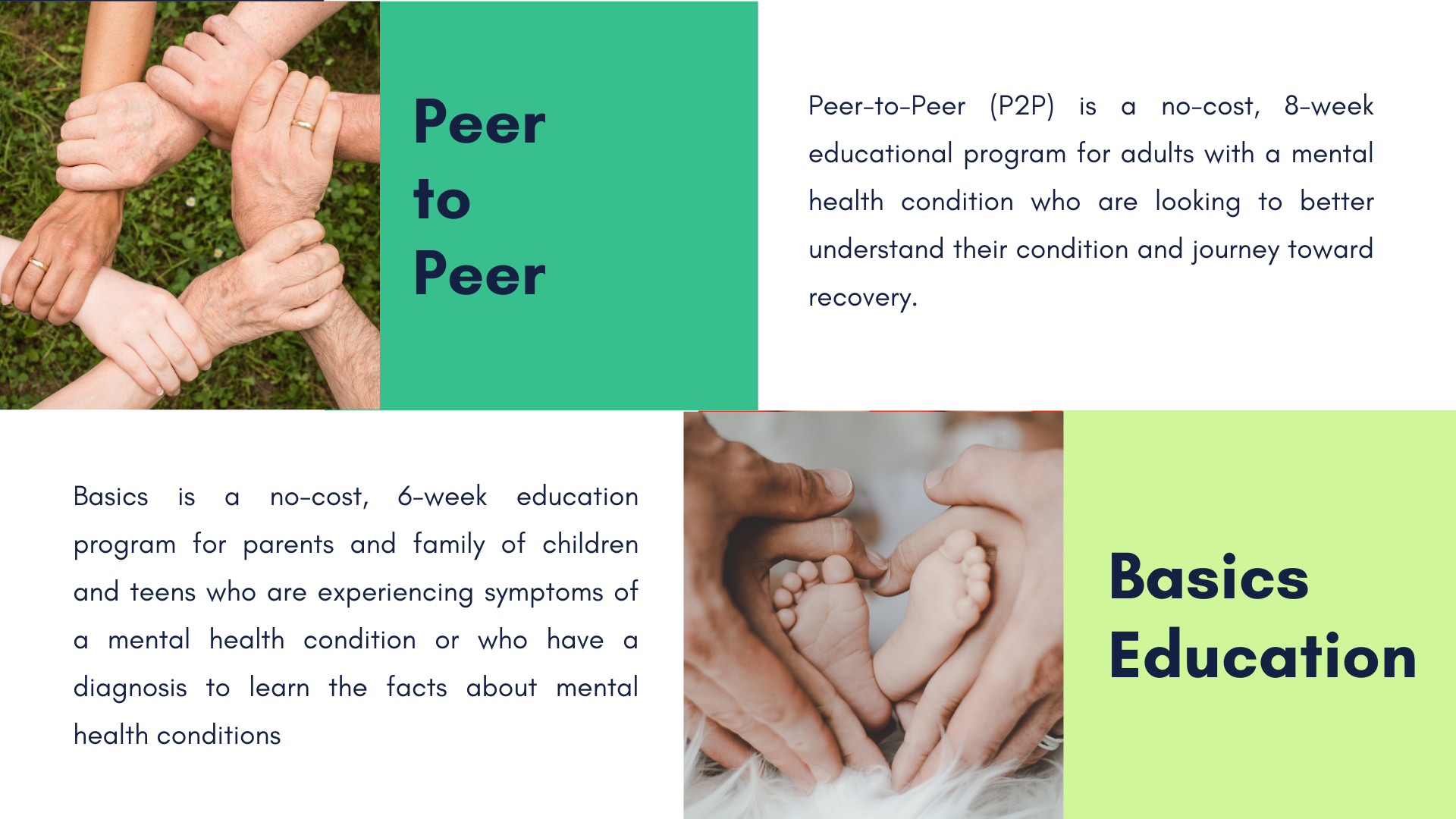 [Speaker Notes: P2P topics: very similar to F2F but focused on how Peers with a mental health condition can support themselves and build relationships with their family and community
Basics: similar to F2F but for parents. Focused on unique mental health challenges of children and how families can support them including in schools and at home. Shorter for busy families]
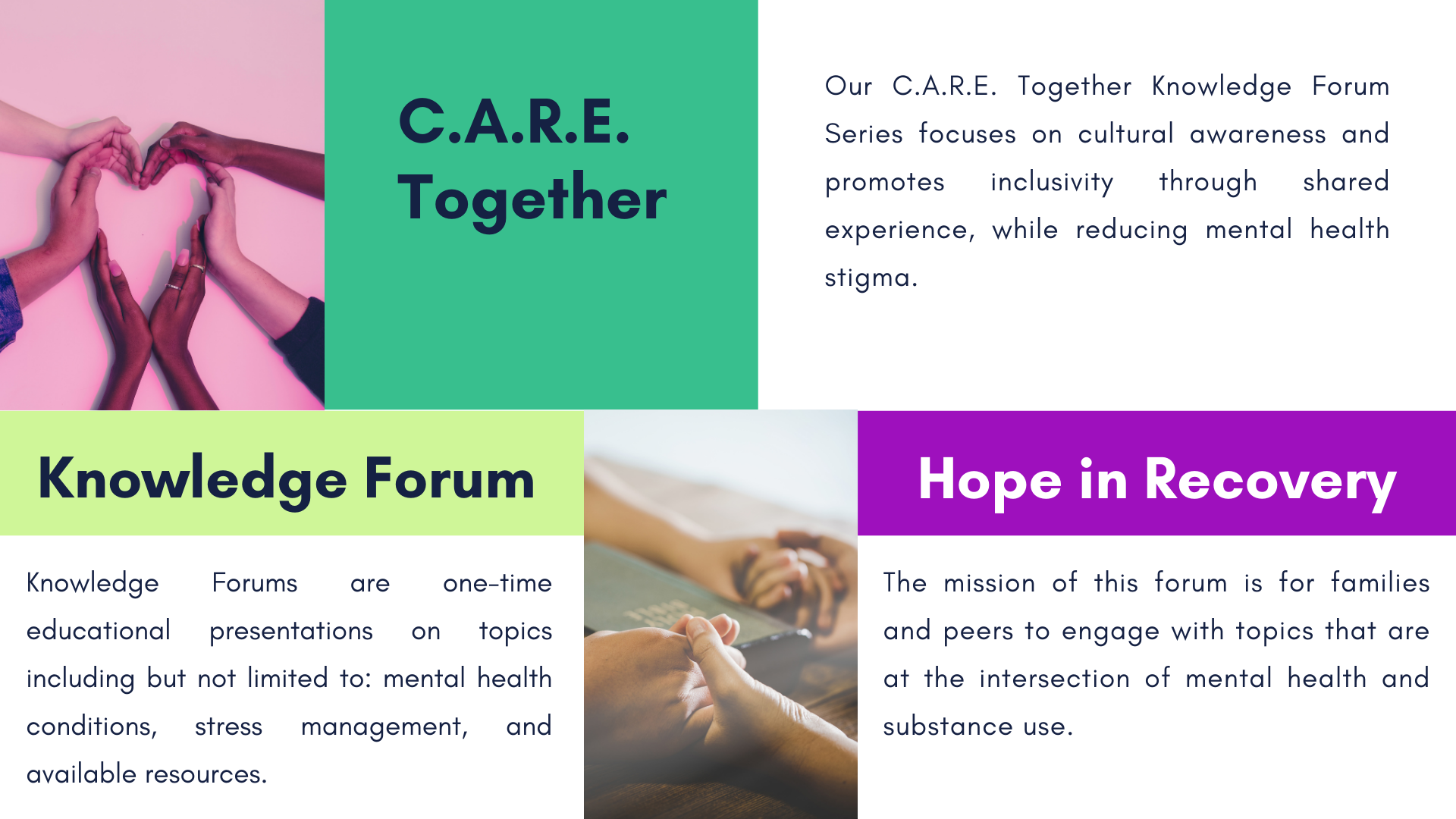 [Speaker Notes: These are our 3 one-time educational webinar series. You can see each has a specific focus. The majority of the presentations are recorded and posted on our YouTube page.]
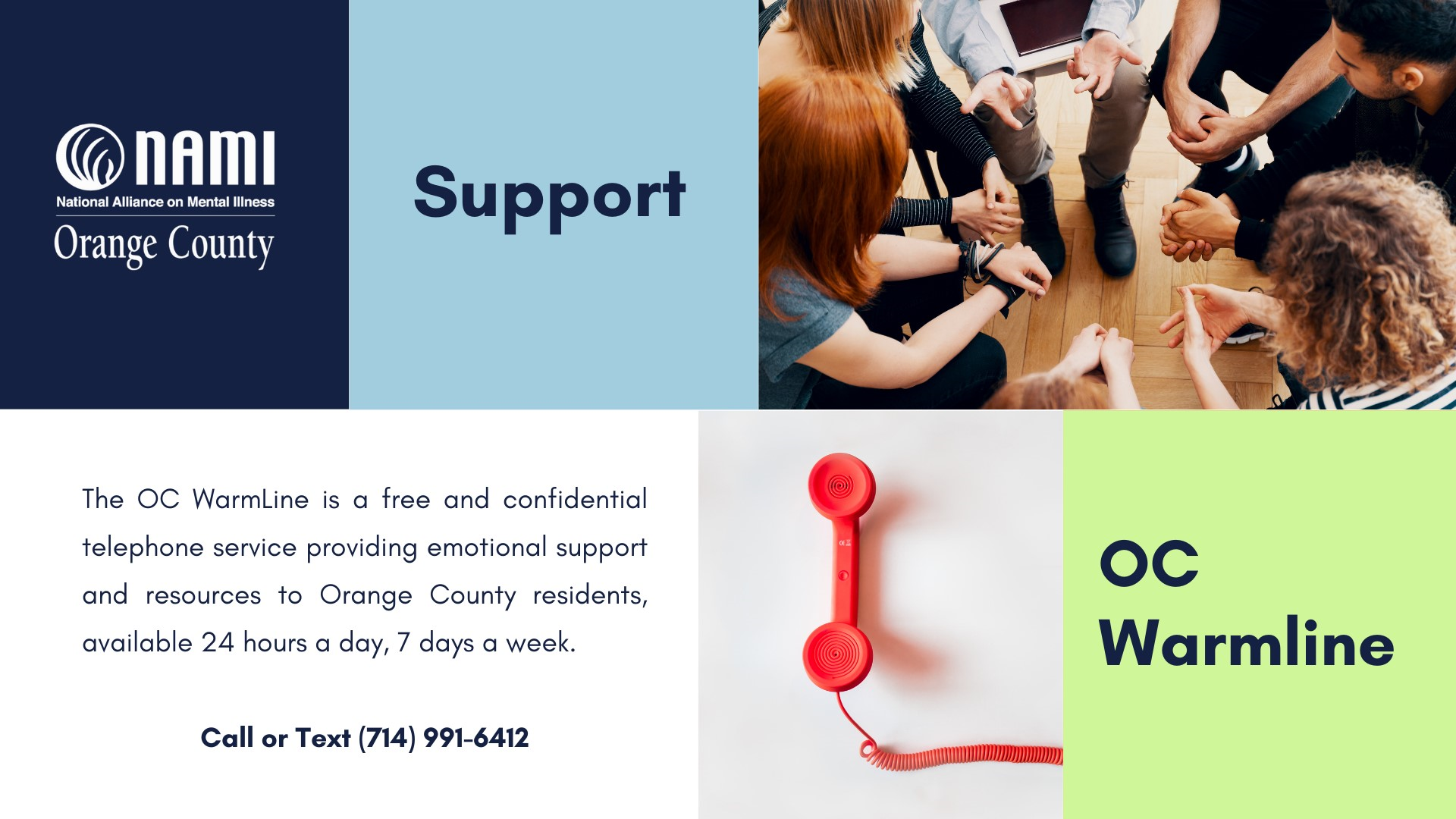 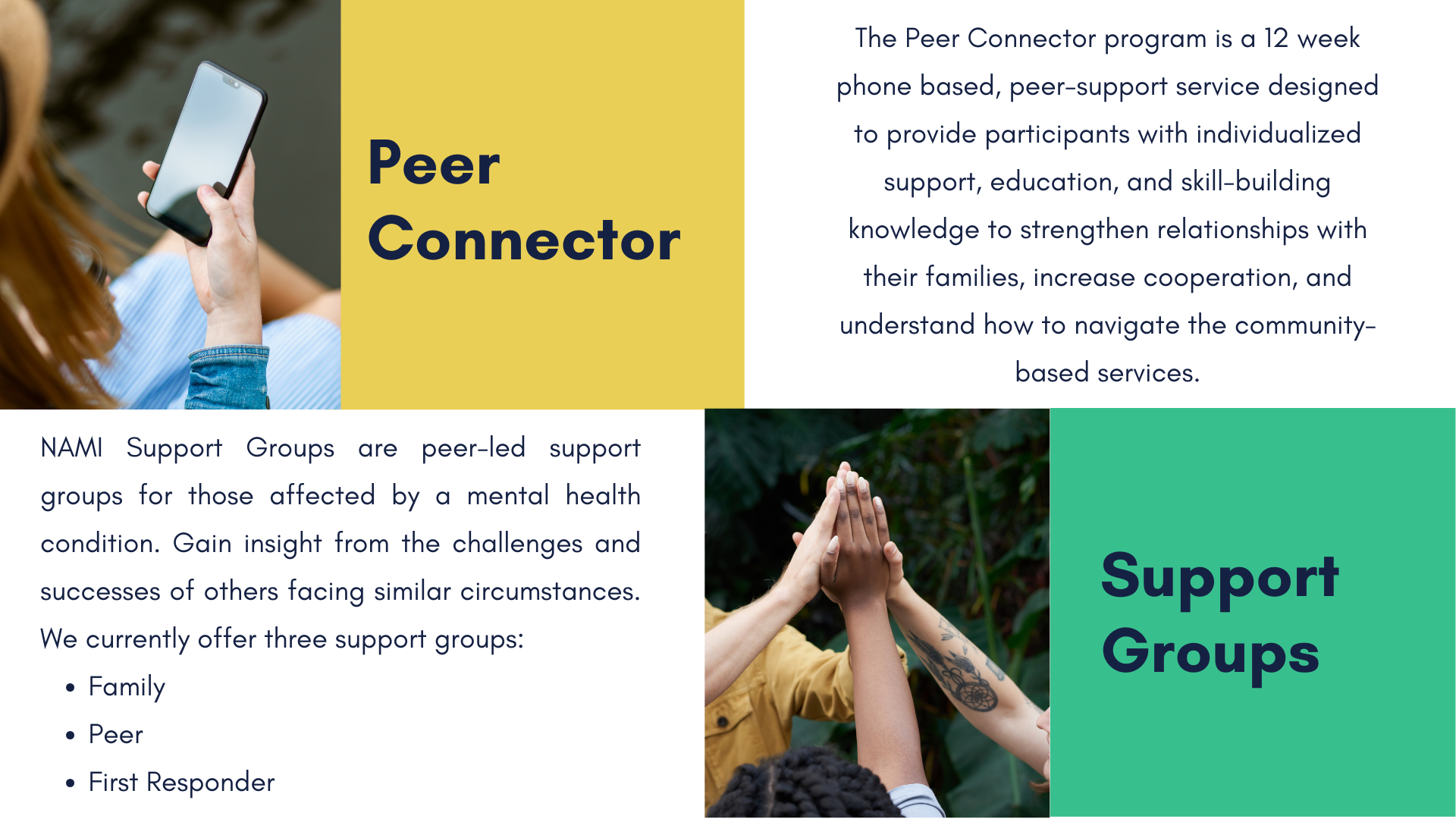 [Speaker Notes: Peer Connector: one-on-one, 12-week phone-based mentoring program for both peers and families
Support Groups: Peer led by people with lived experience (Family led by family members and Peer led by peers who have a diagnosis)]
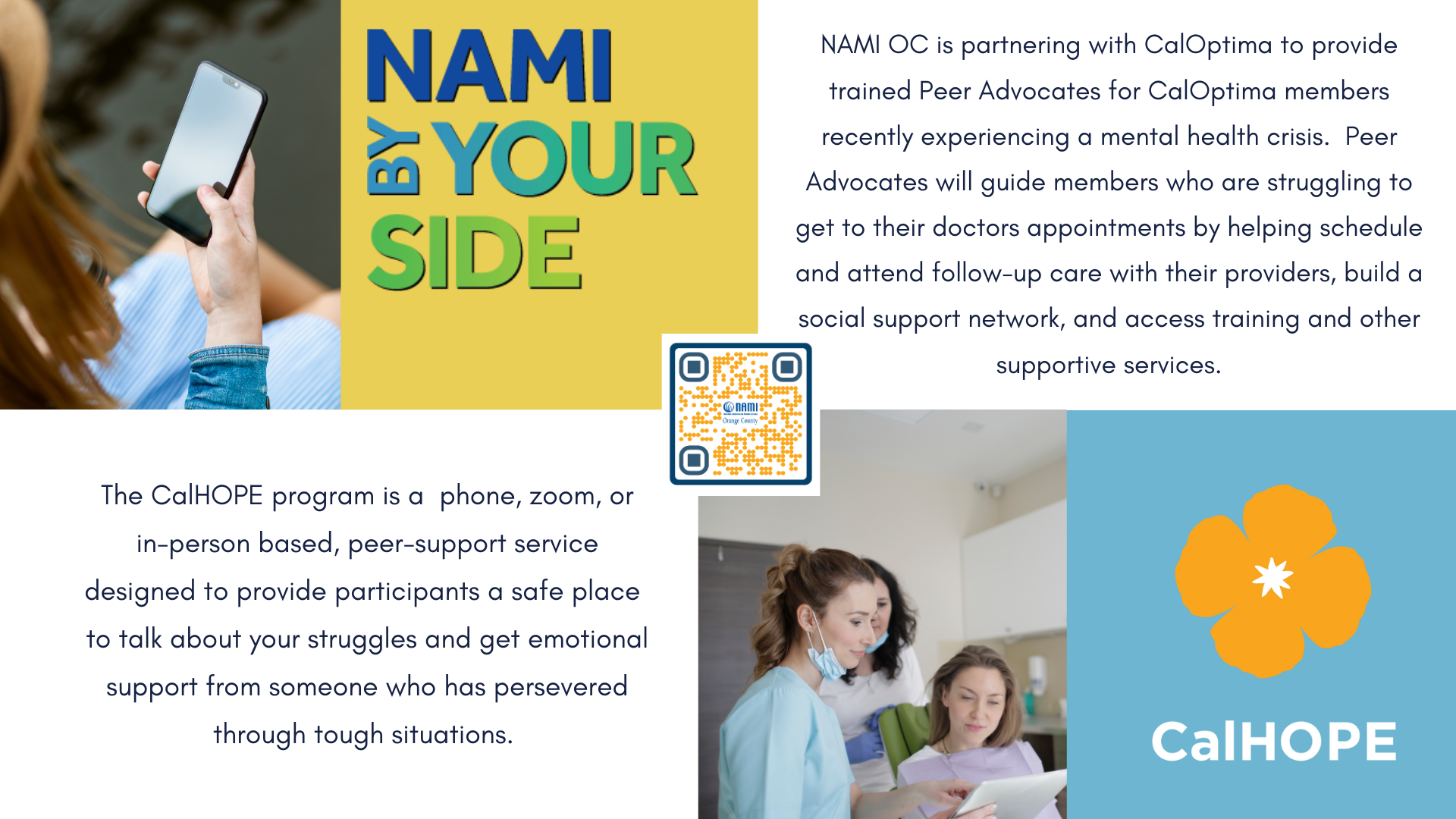 [Speaker Notes: NAMI by Your Side: for CalOptima Insurance Subscribers. CalHOPE is open to the entire community.]
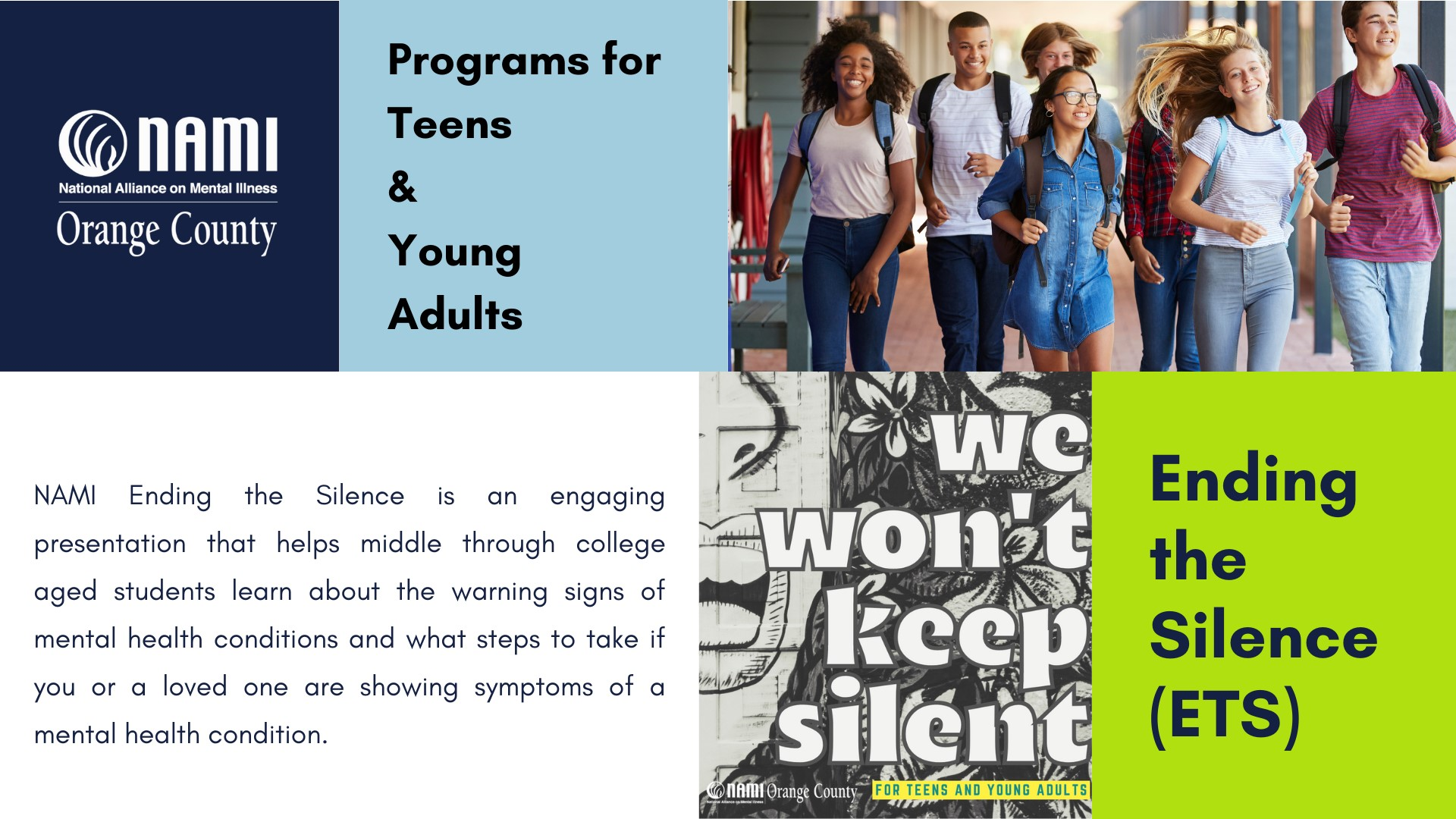 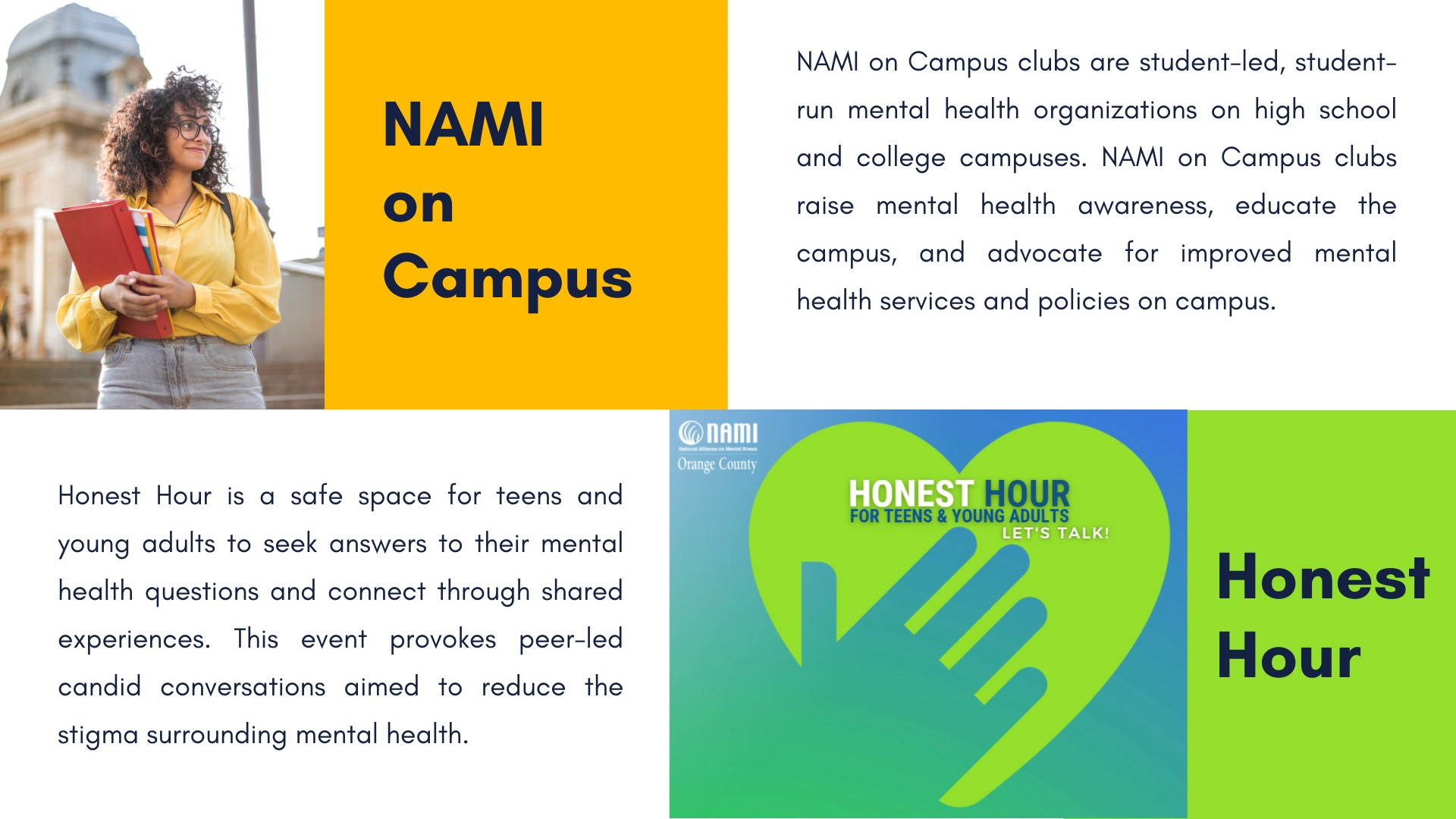 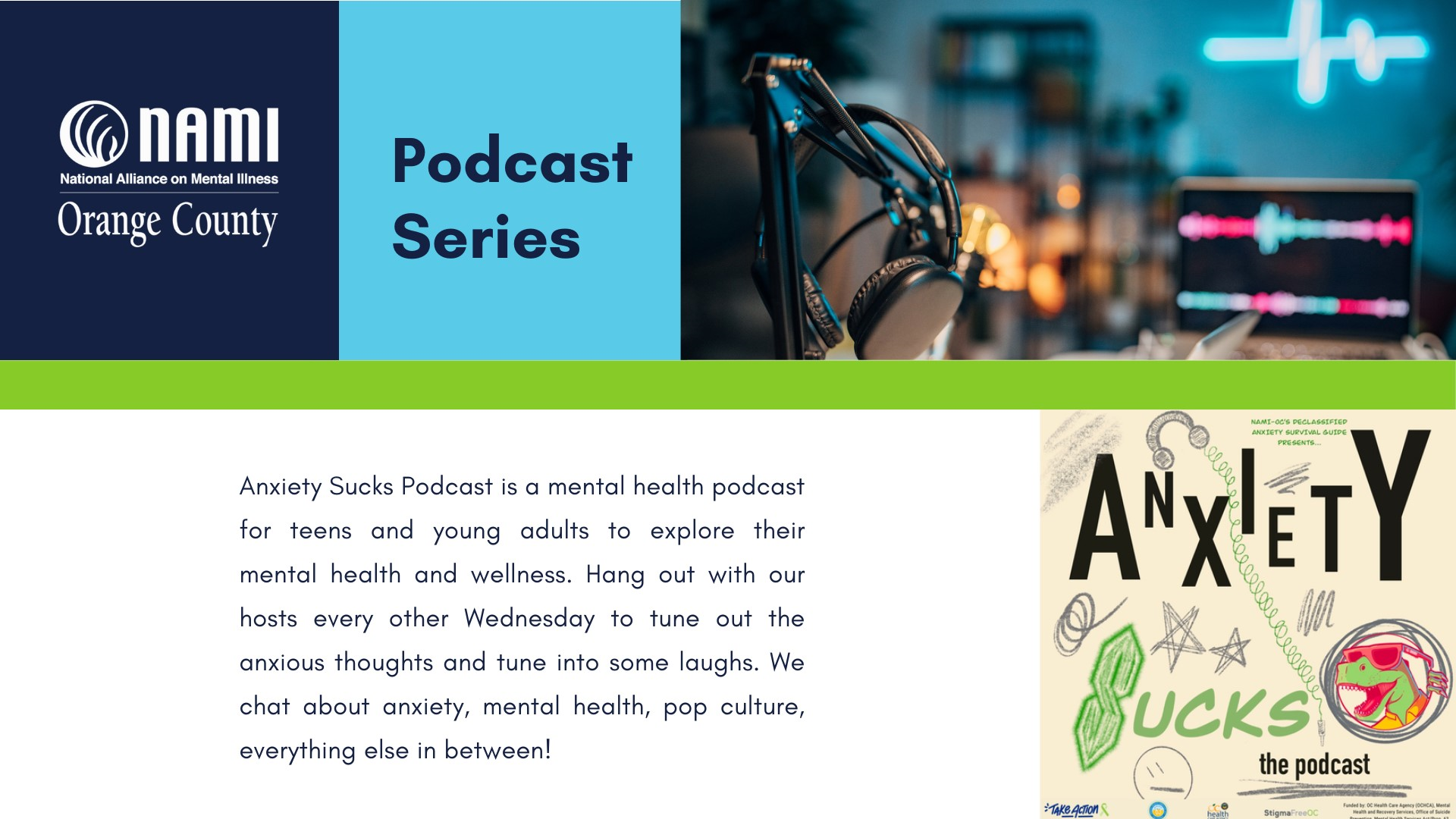 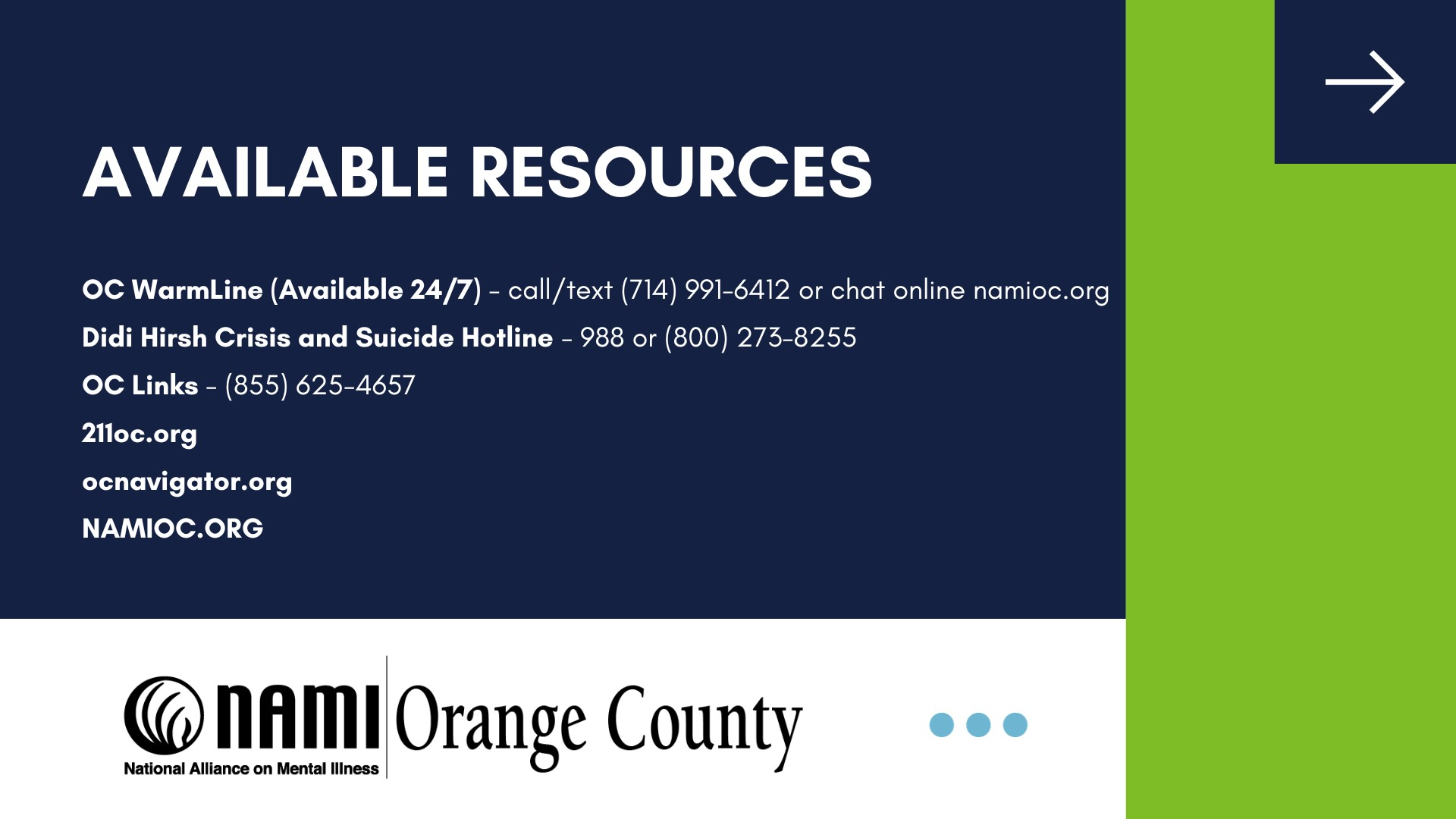 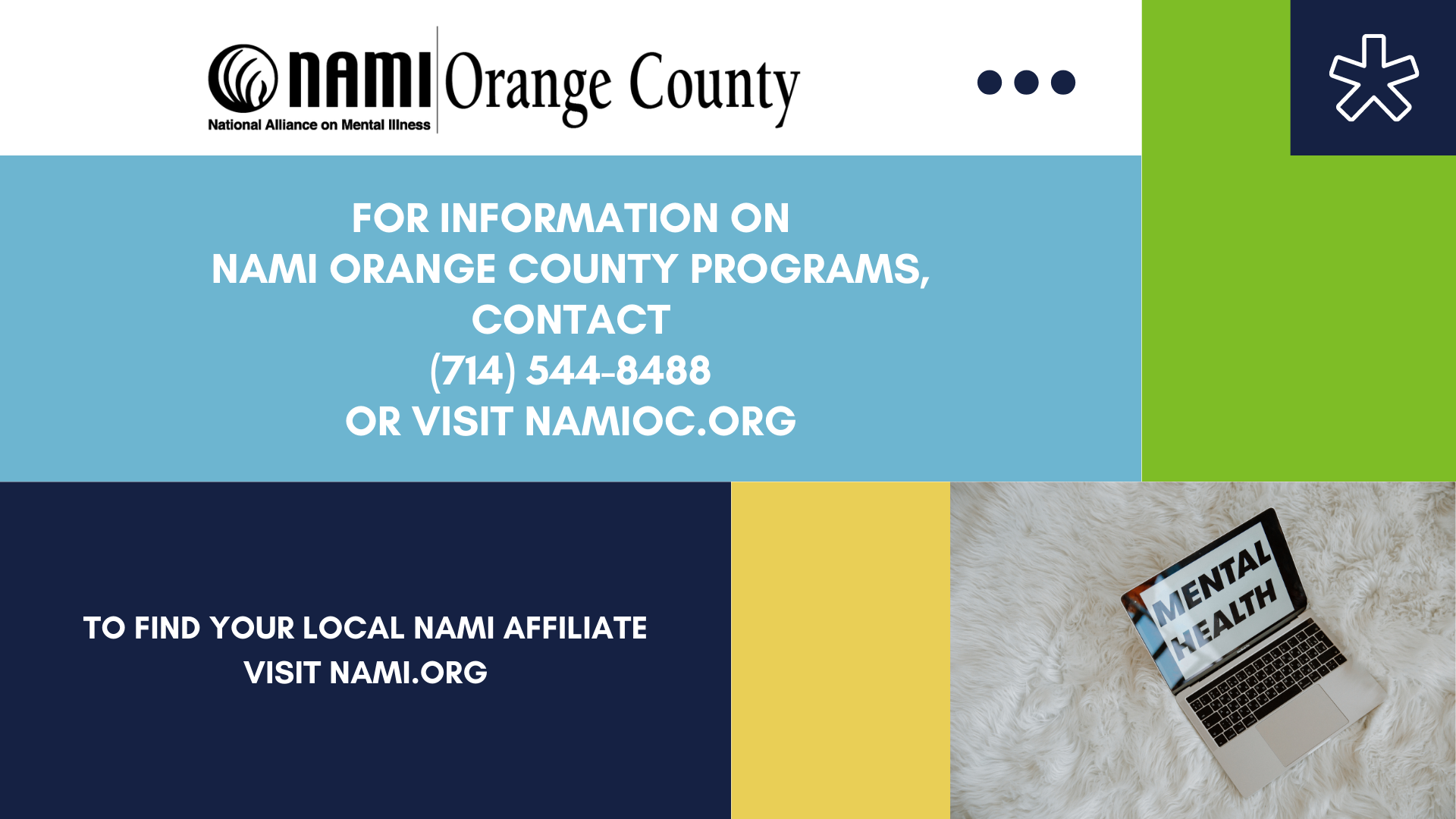